Psalms
the book of
69-71
69-71
Psalms
the book of
2nd most quoted Psalm in the New Testament
vv. 1-21 ~ Victim (I, me, my)
vv. 22-28 ~ Vengeance (they, them, their)
vv. 29-36 ~ Victory (He, Him, His)
69-71
Psalms
the book of
69-71
Psalms
the book of
Matt. 27:41a ~ He saved others; Himself He cannot save.
C. H. Spurgeon ~ “Many of us know what watching and waiting mean; and we know something of the failing eye when hope is long deferred: but in all this Jesus bears the palm (i.e., is the winner); no eyes ever failed as his did or for so deep a cause. No painter can ever depict those eyes; their pencils fail in every feature of his all fair but: all marred countenance, but most of all do they come short when they venture to portray those eyes which were fountains of tears.”
69-71
Psalms
the book of
69-71
Psalms
the book of
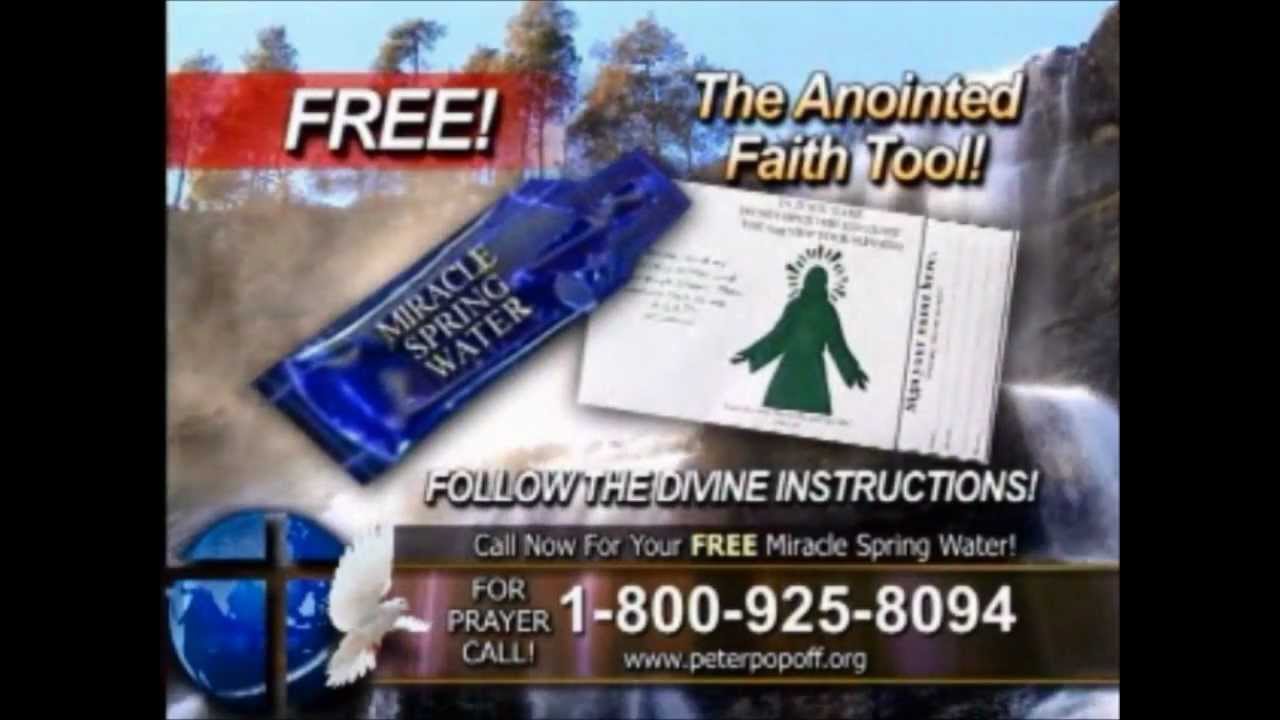 69-71
Psalms
the book of
69-71
Psalms
the book of
Mark 3:20-21 ~ 20 Then the multitude came together again, so that they could not so much as eat bread. 21 But when His own people heard about this, they went out to lay hold of Him, for they said, “He is out of His mind.”
69-71
Psalms
the book of
Mark 3:31-35 ~ 31 Then His brothers and His mother came, and standing outside they sent to Him, calling Him. 32 And a multitude was sitting around Him; and they said to Him, “Look, Your mother and Your brothers are outside seeking You.” 
33 But He answered them, saying, “Who is My mother, or My brothers?” 34 And He looked around in a circle at those who sat about Him, and said, “Here are My mother and My brothers! 35 For whoever does the will of God is My brother and My sister and mother.”
69-71
Psalms
the book of
69-71
Psalms
the book of
Matt. 26:38 ~ Then He said to them, “My soul is exceedingly sorrowful, even to death. Stay here and watch with Me.”
69-71
Psalms
the book of
69-71
Psalms
the book of
John 19:28-30 ~ 28 After this, Jesus, knowing that all things were now accomplished, that the Scripture might be fulfilled, said, “I thirst!” 29 Now a vessel full of sour wine was sitting there; and they filled a sponge with sour wine, put it on hyssop, and put it to His mouth.
30 So when Jesus had received the sour wine, He said, “It is finished!” And bowing His head, He gave up His spirit.
Ps. 22:15b ~ My tongue clings to My jaws;
69-71
Psalms
the book of
69-71
Psalms
the book of
Almost identical to Psalm 40:13-17
69-71
Psalms
the book of
69-71
Psalms
the book of
C. H. Spurgeon ~ “Not only on God must we rest, as a man stands on a rock, but in him must we trust, as a man hides in a cave. The more intimate we are with the Lord, the firmer will our trust be. God knows our faith, and yet he loves to hear us avow it; hence, the Psalmist not only trusts in the Lord, but tells him that he is so trusting.”
69-71
Psalms
the book of
69-71
Psalms
the book of
Prov. 18:10 ~ The name of the Lord is a strong tower; 
 The righteous run to it and are safe.
69-71
Psalms
the book of
69-71
Psalms
the book of
C. H. Spurgeon ~ “When I cannot rejoice in what I have, I will look forward to what shall be mine, and will still rejoice. Hope will live on a bare common, and Sing on a branch laden down with snow. No date and no place are unsuitable for hope. Hell alone excepted, hope is a dweller in all regions.”
69-71
Psalms
the book of